Неделя
психологии
Психологическая игра
«Желаю здоровья»
 Работает почта.
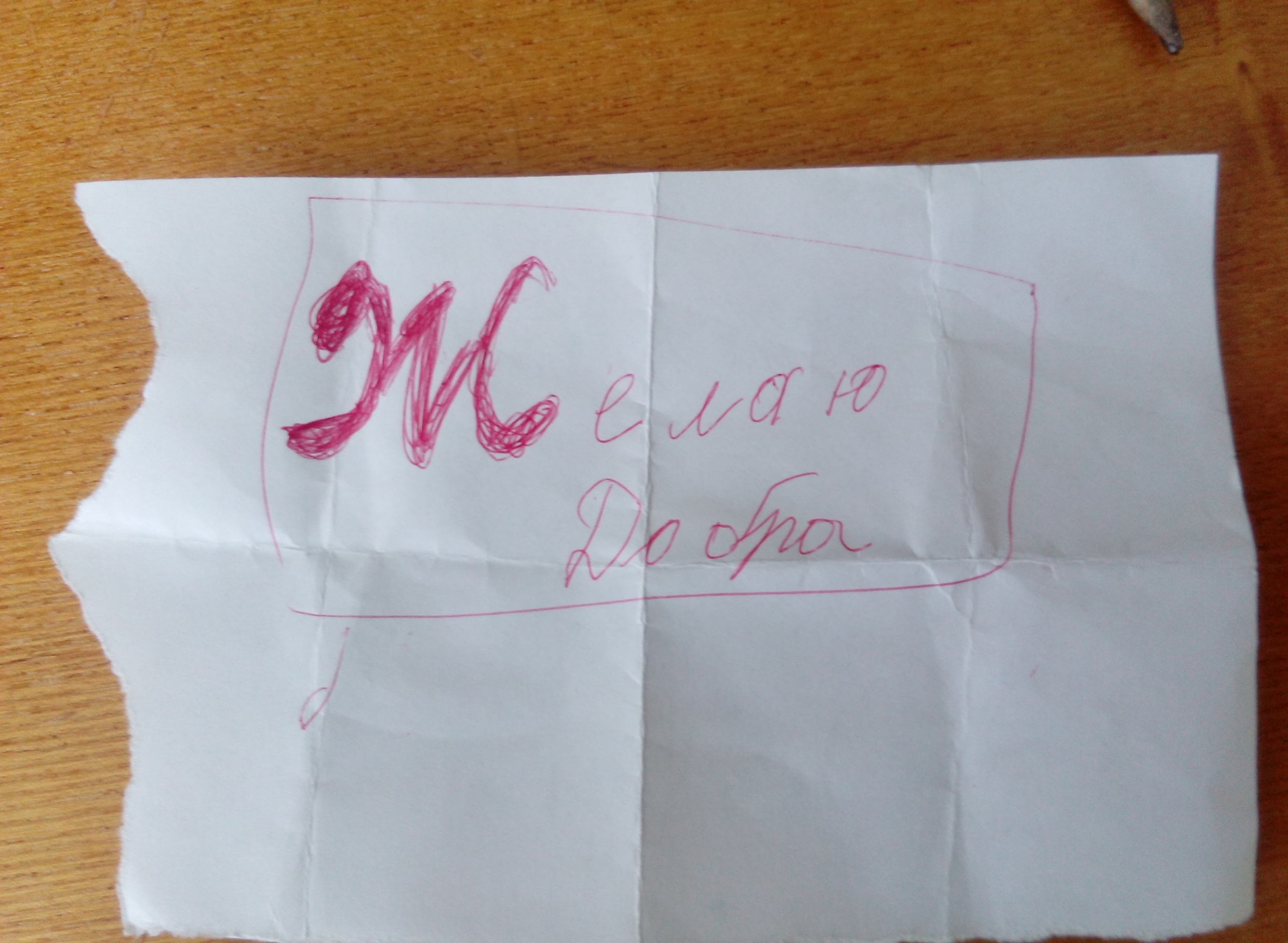 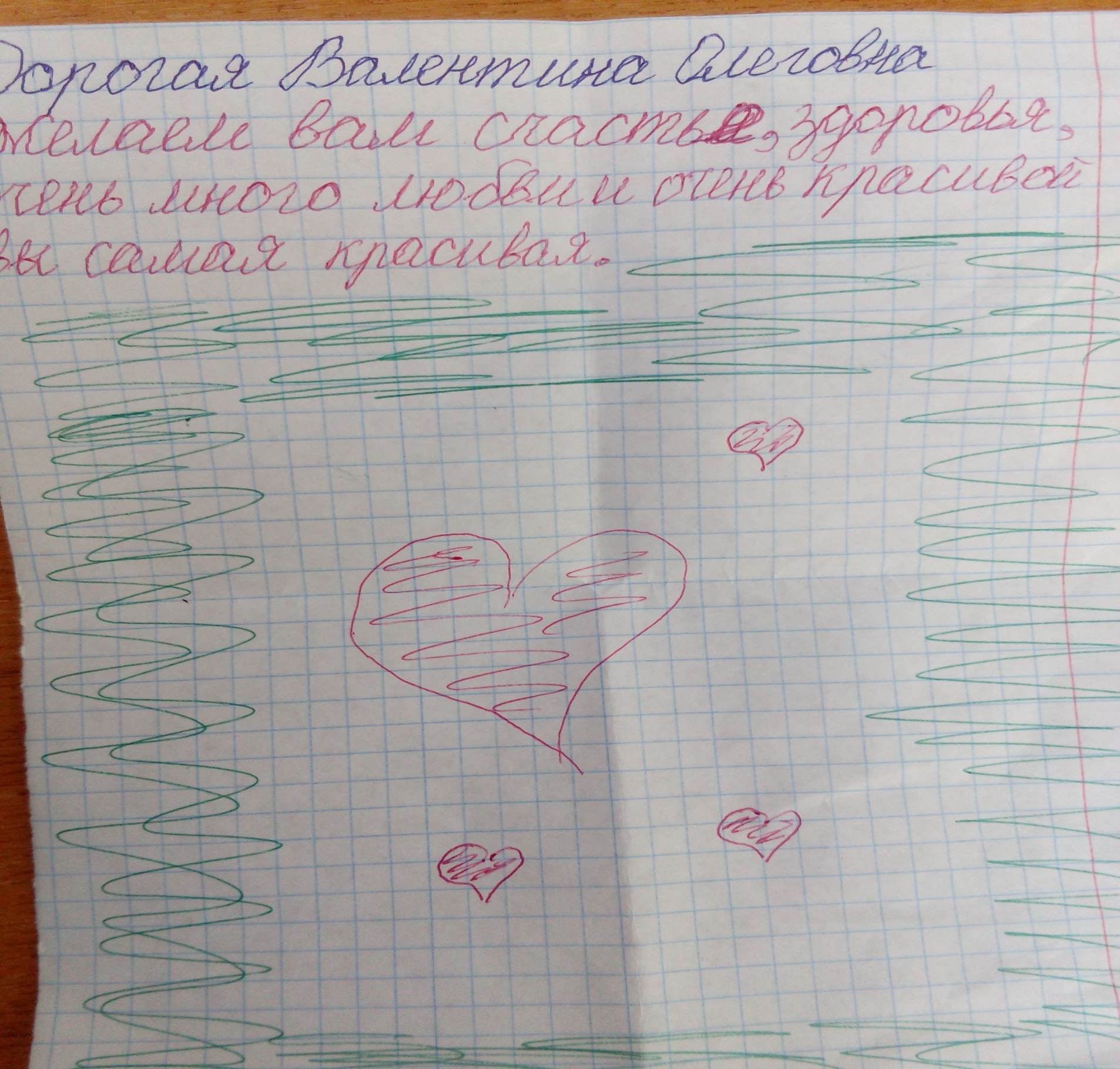 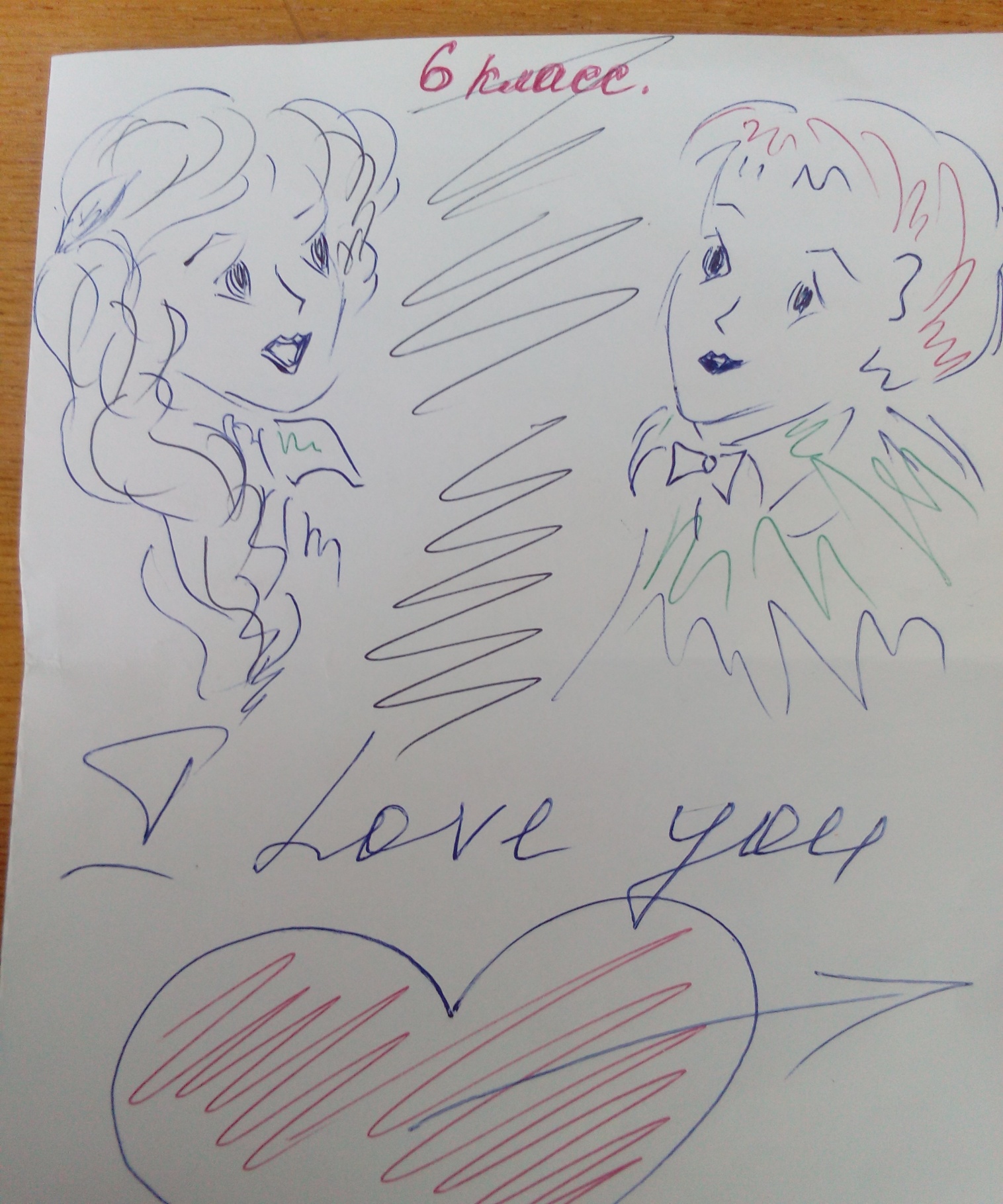 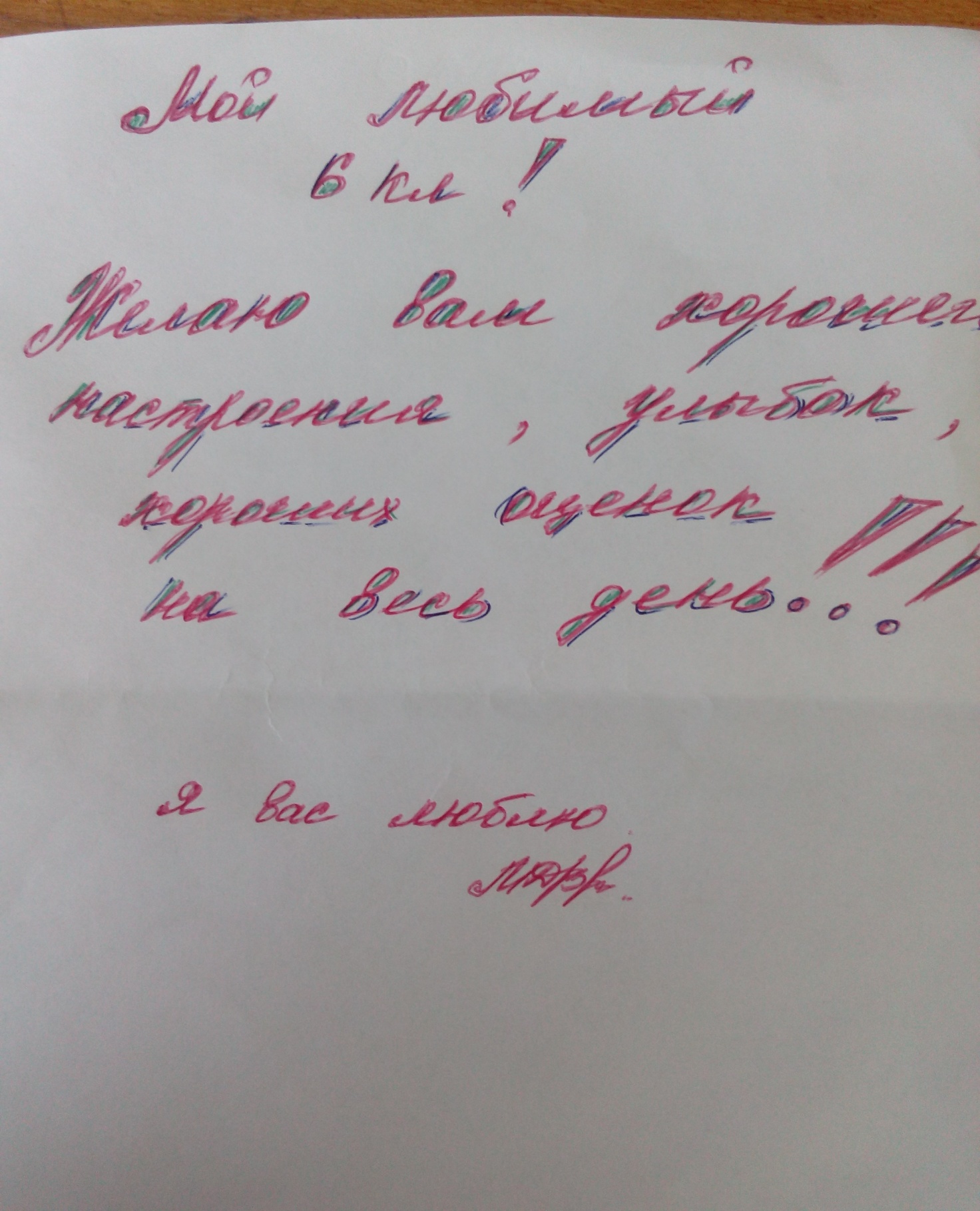 Классный
 час:
«Конфликты
 в жизни современного человека
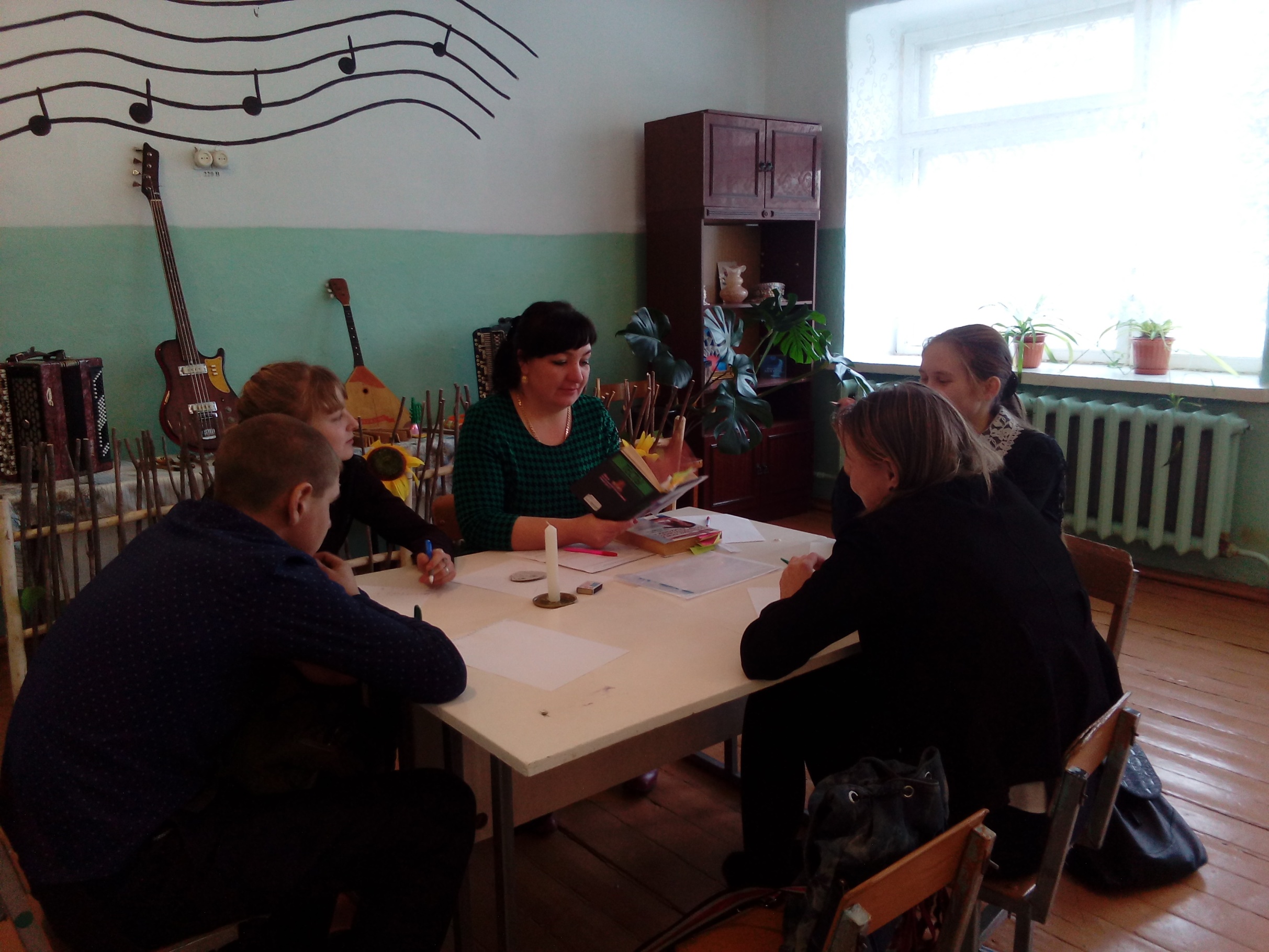 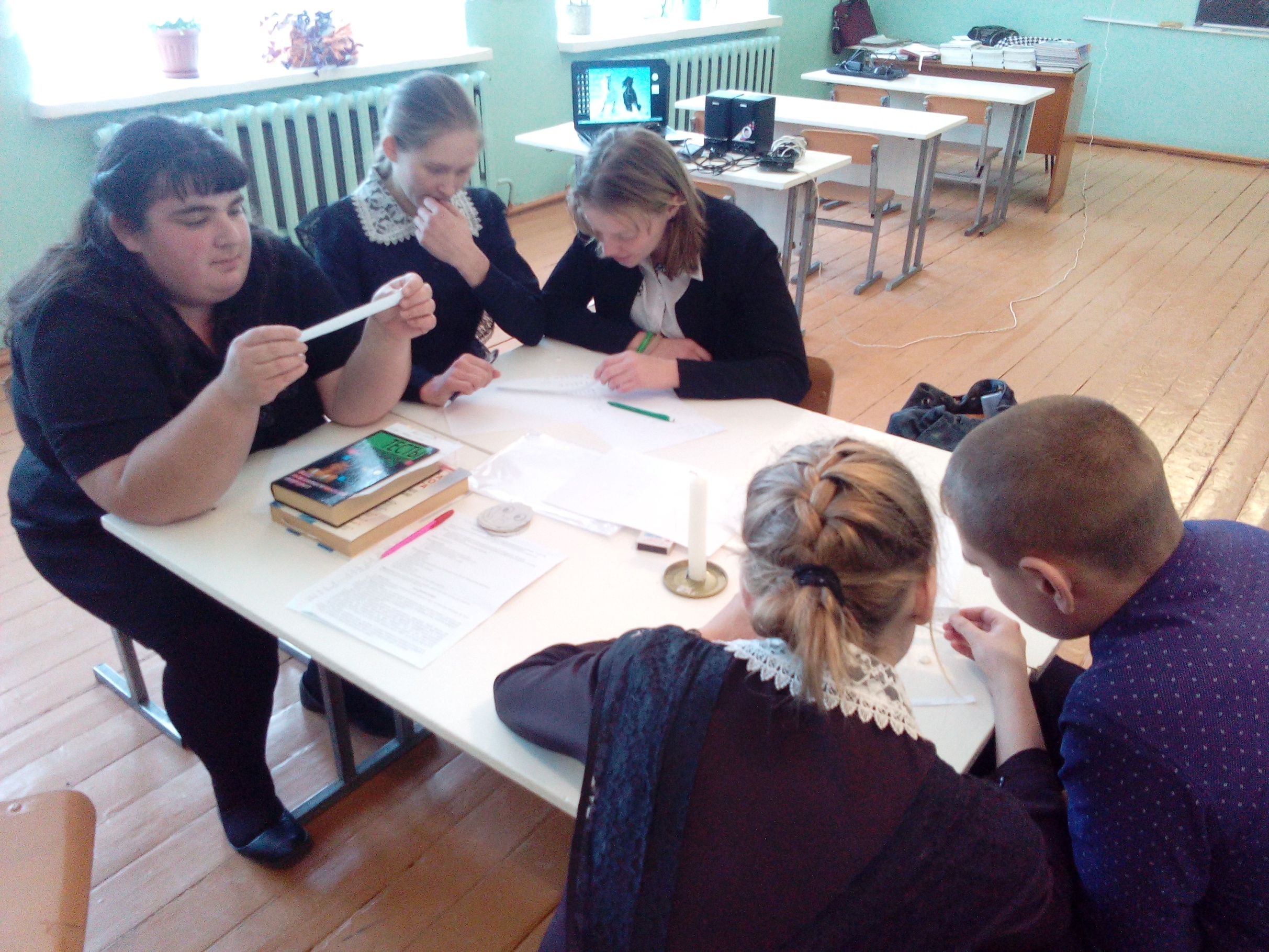 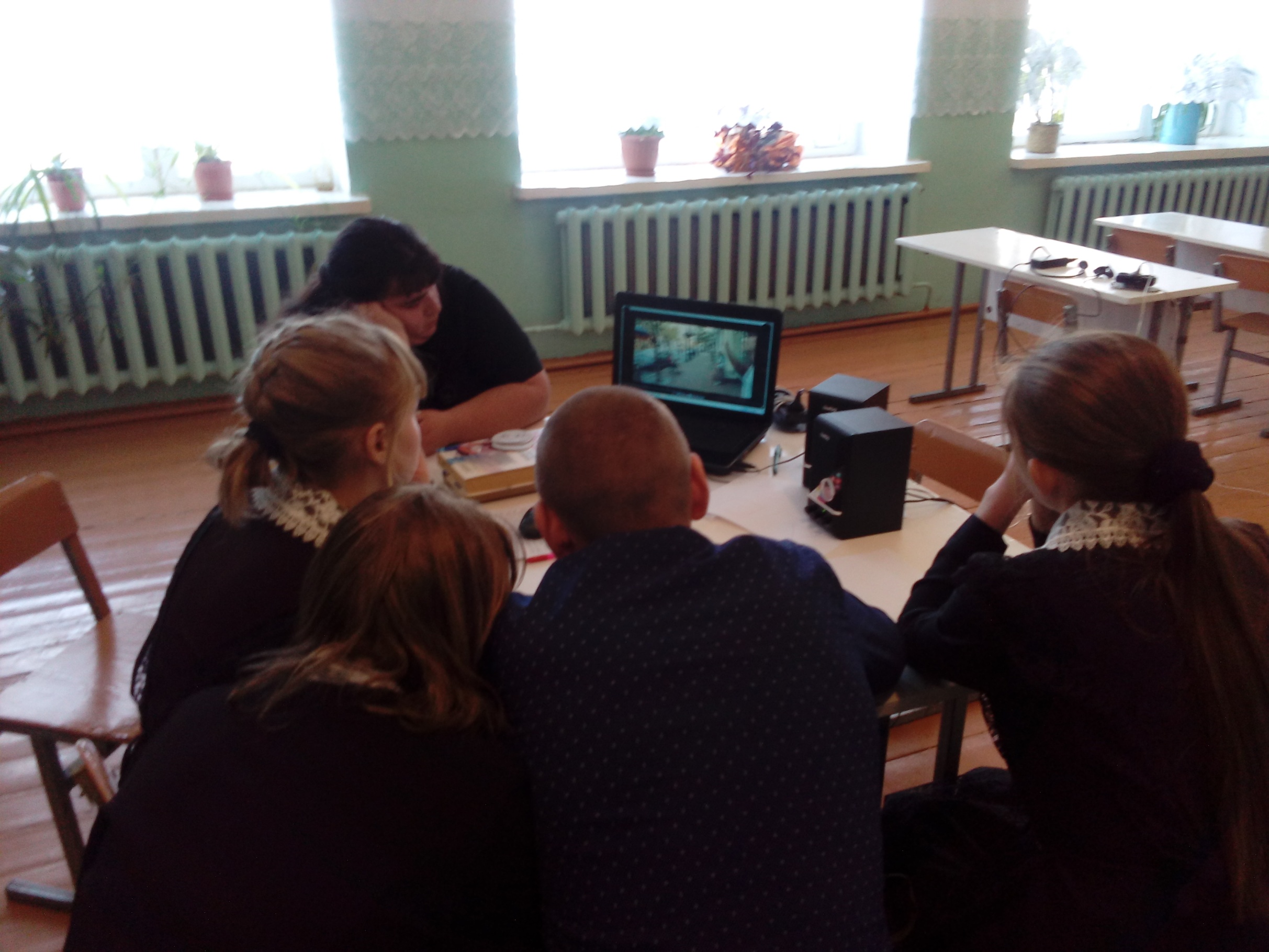 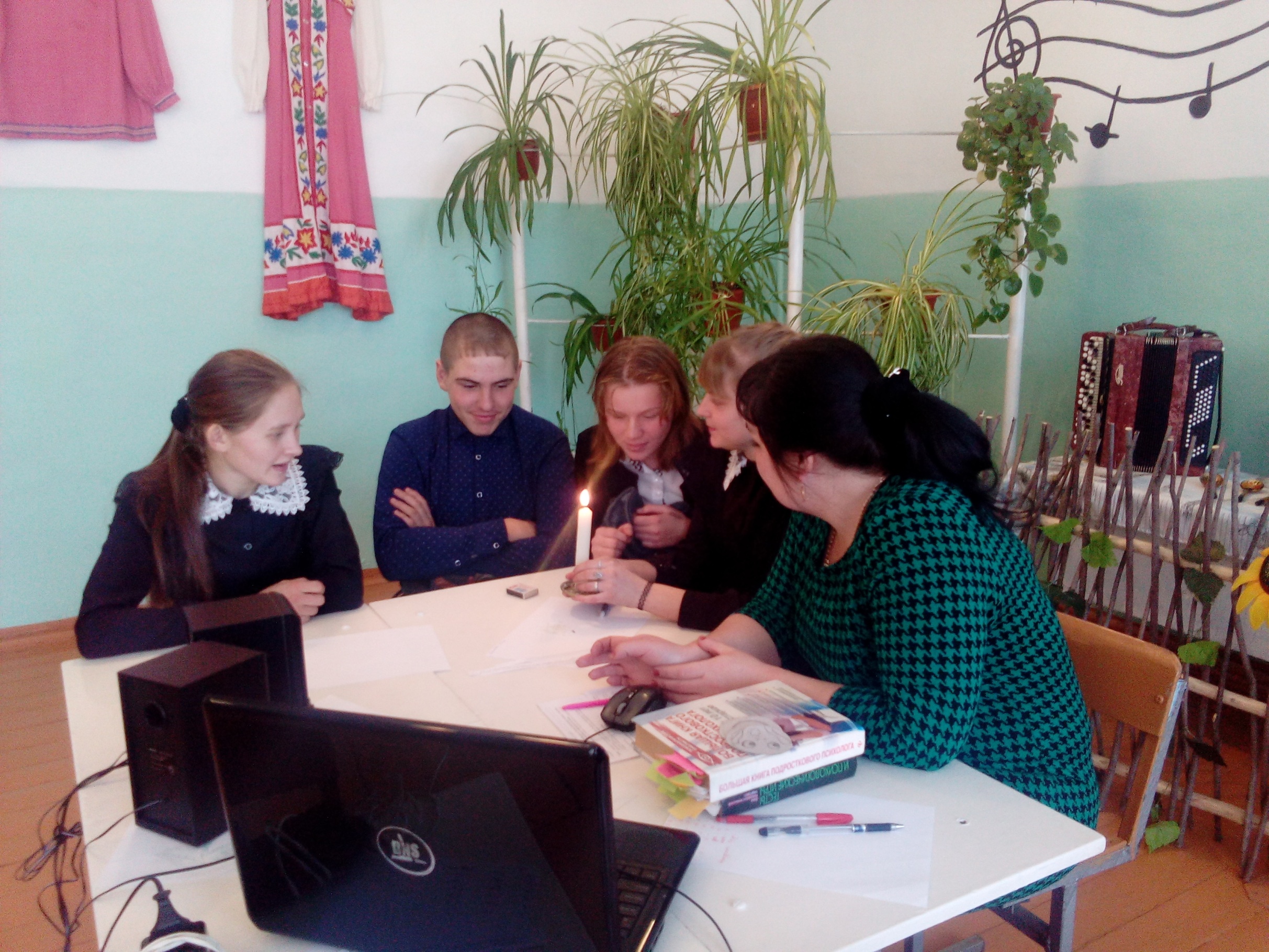 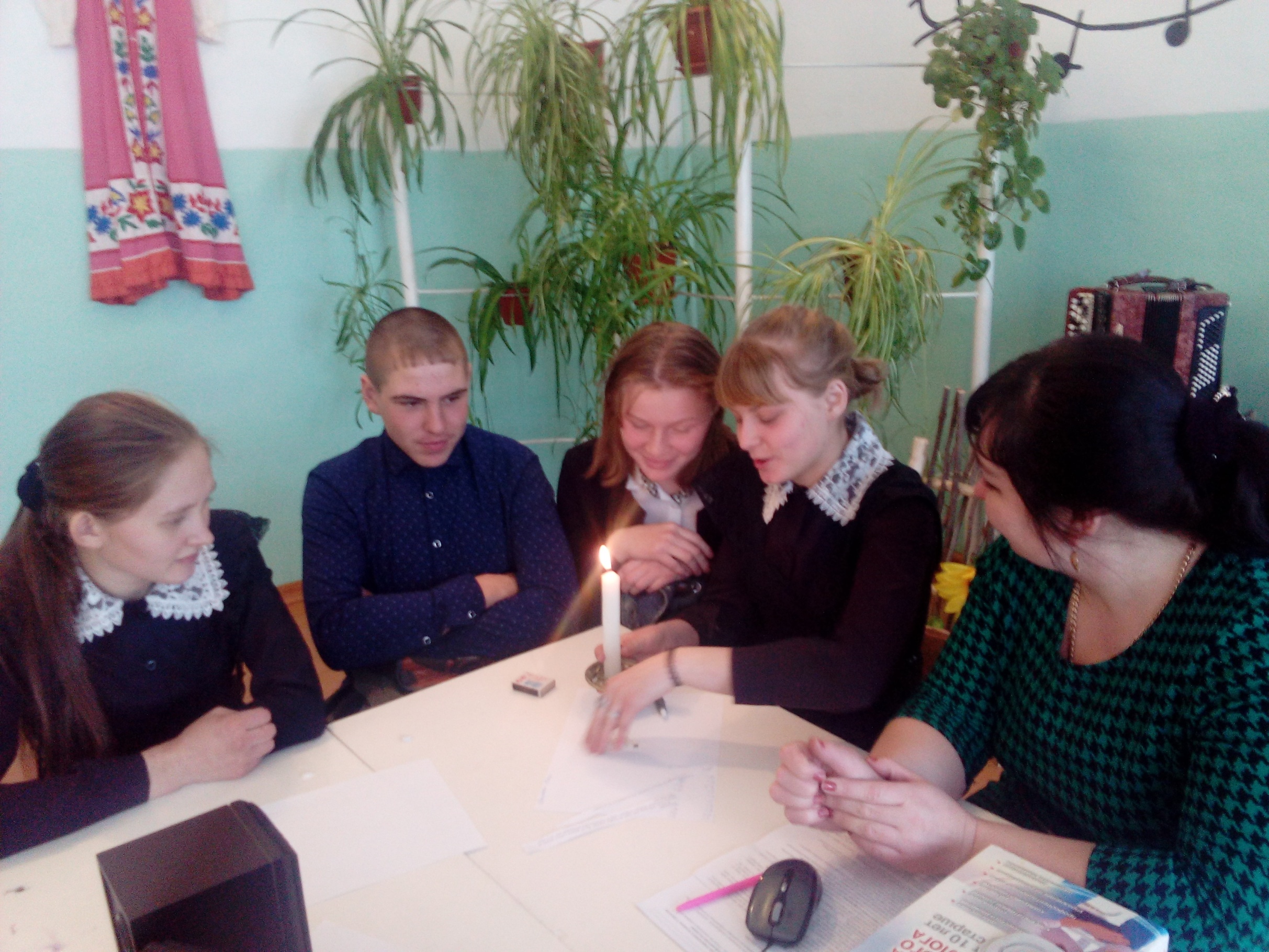 Психологическая игра
«Школьный забор»
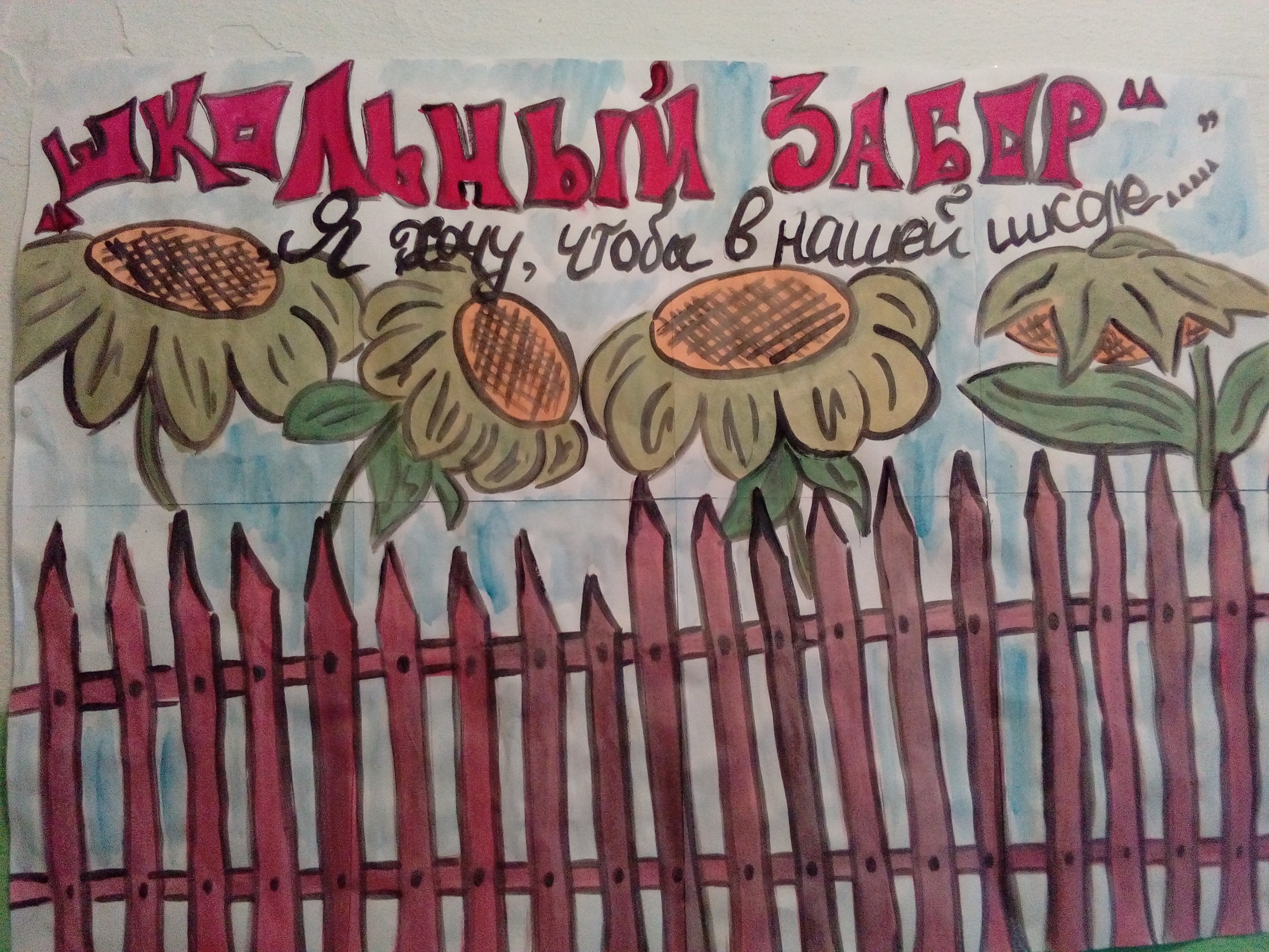 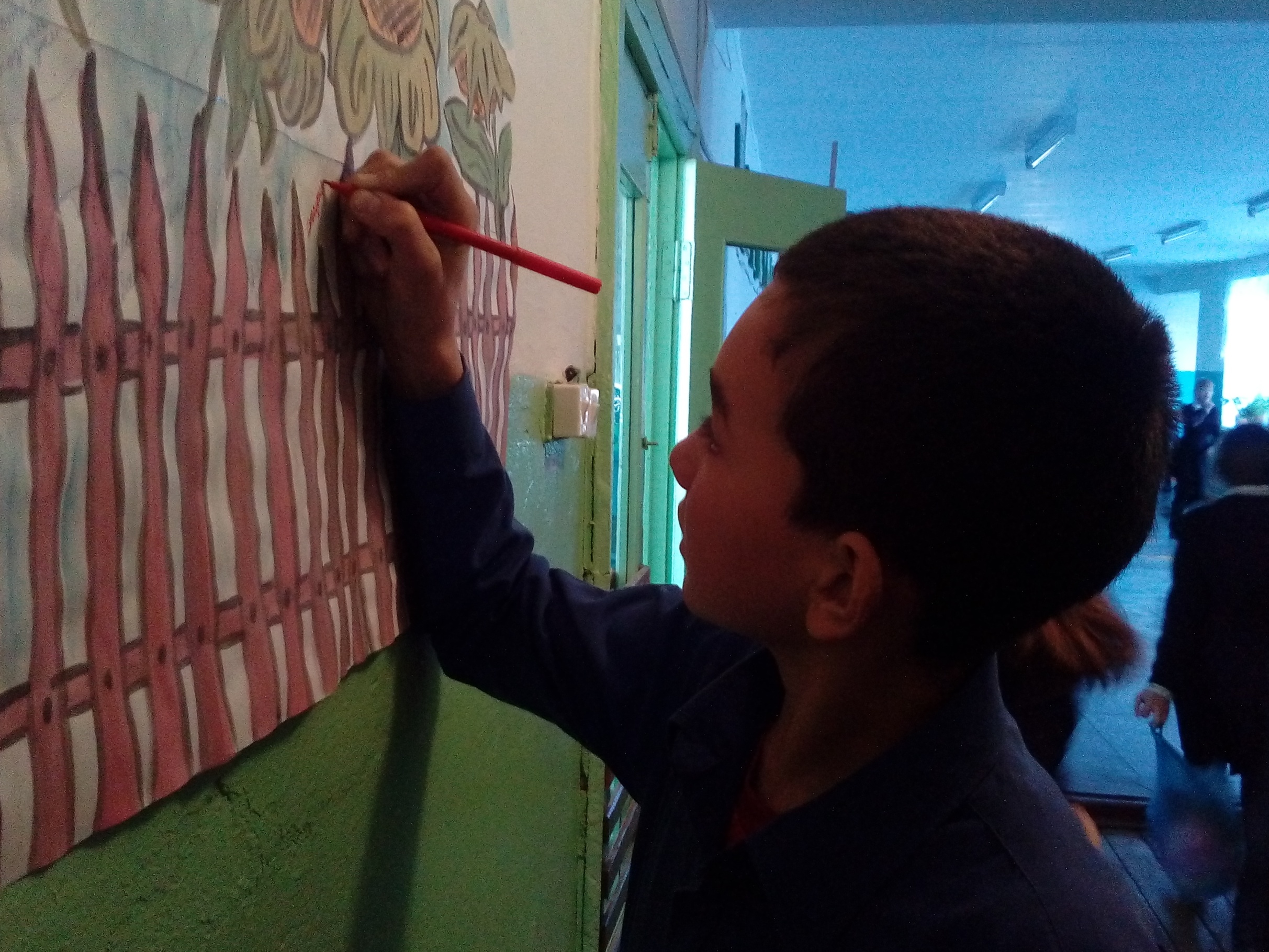 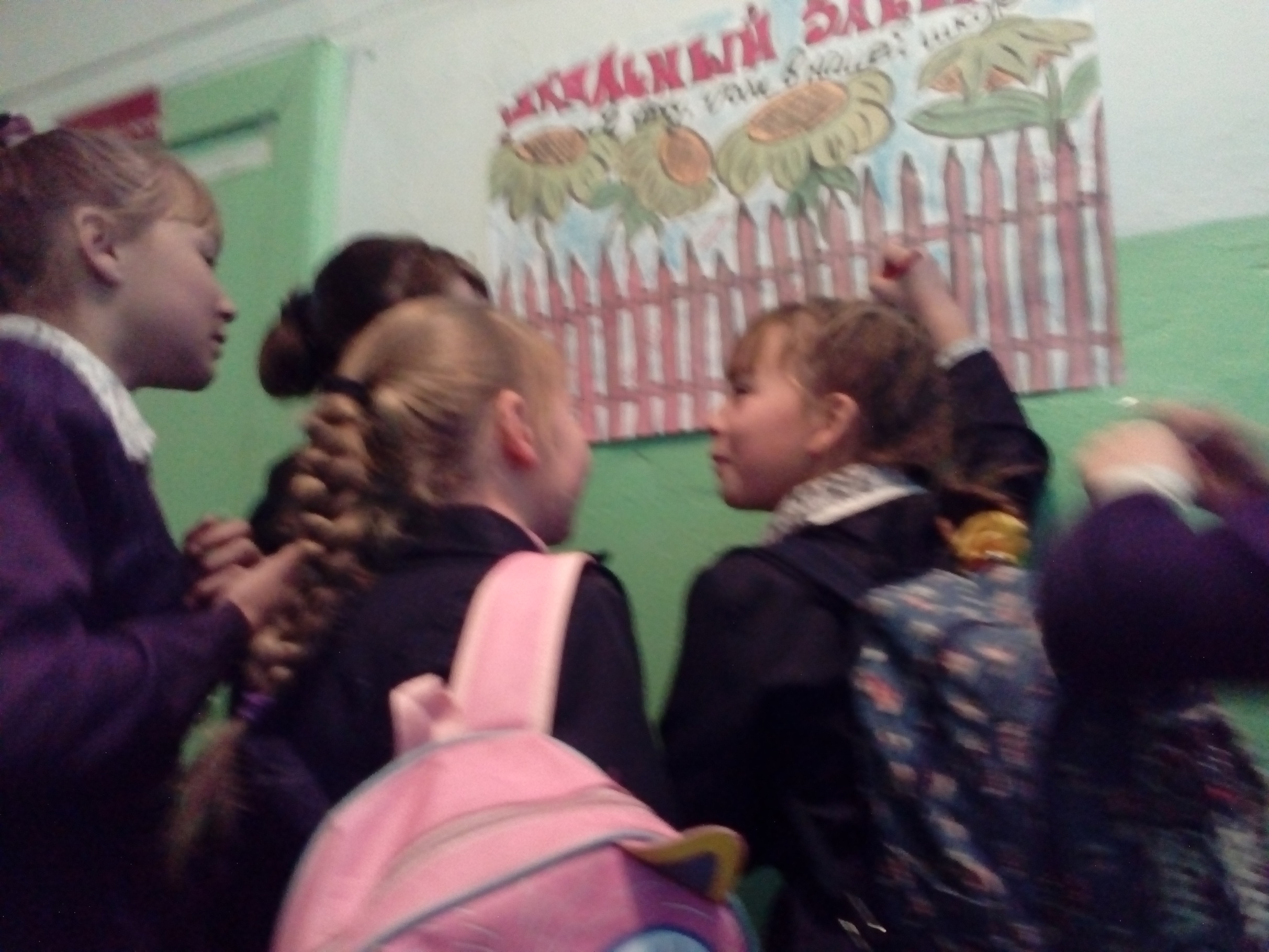 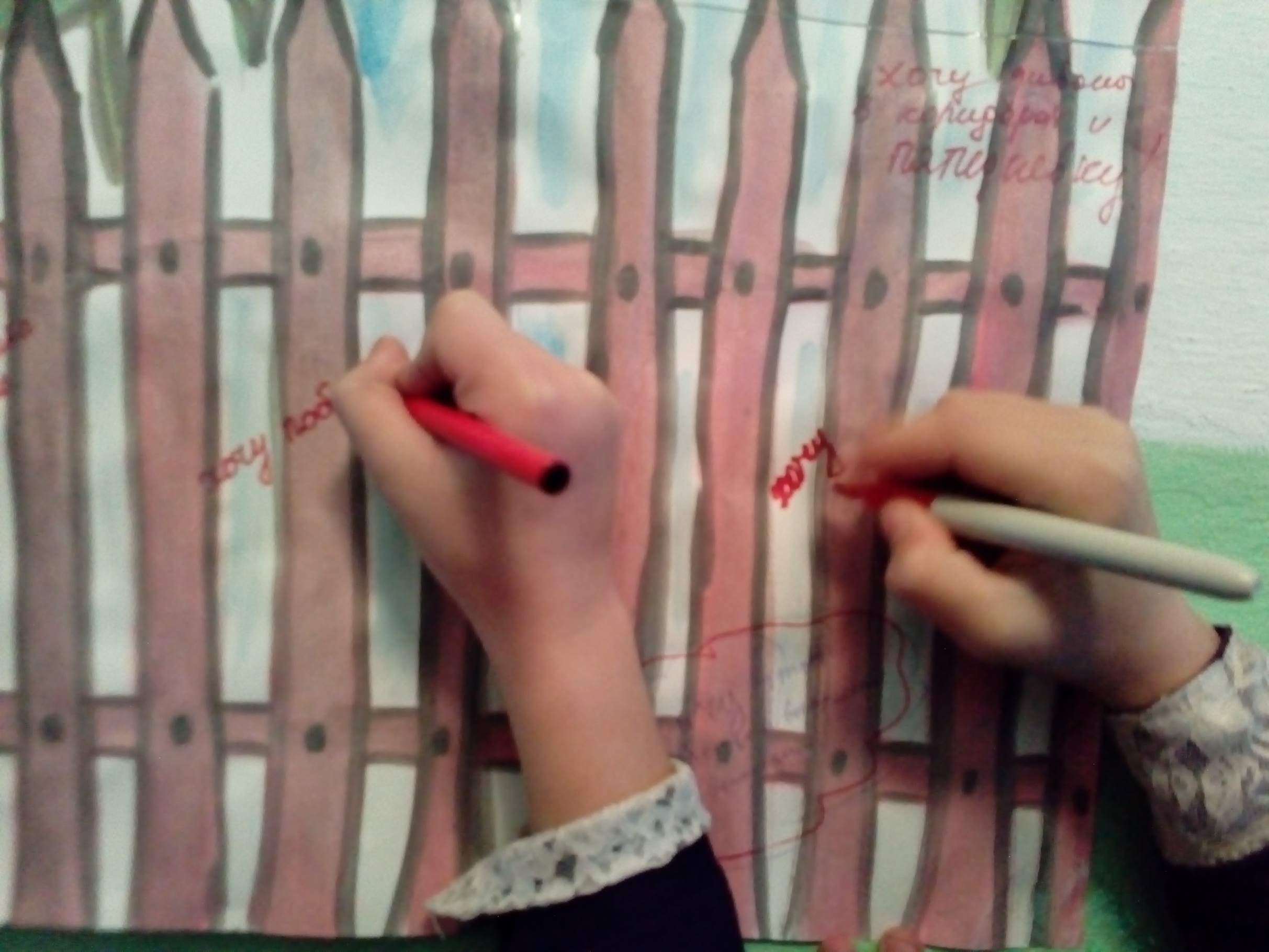 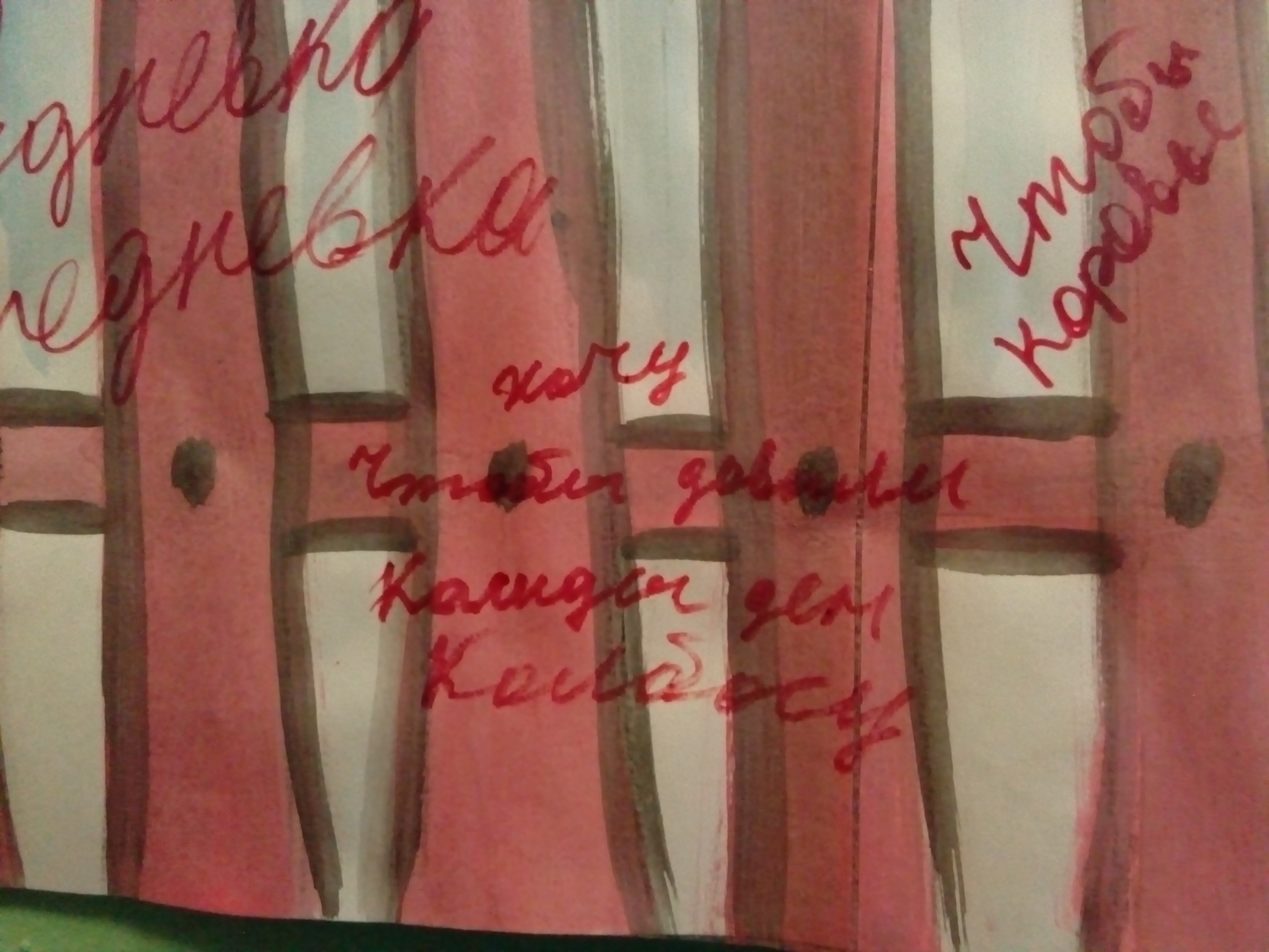 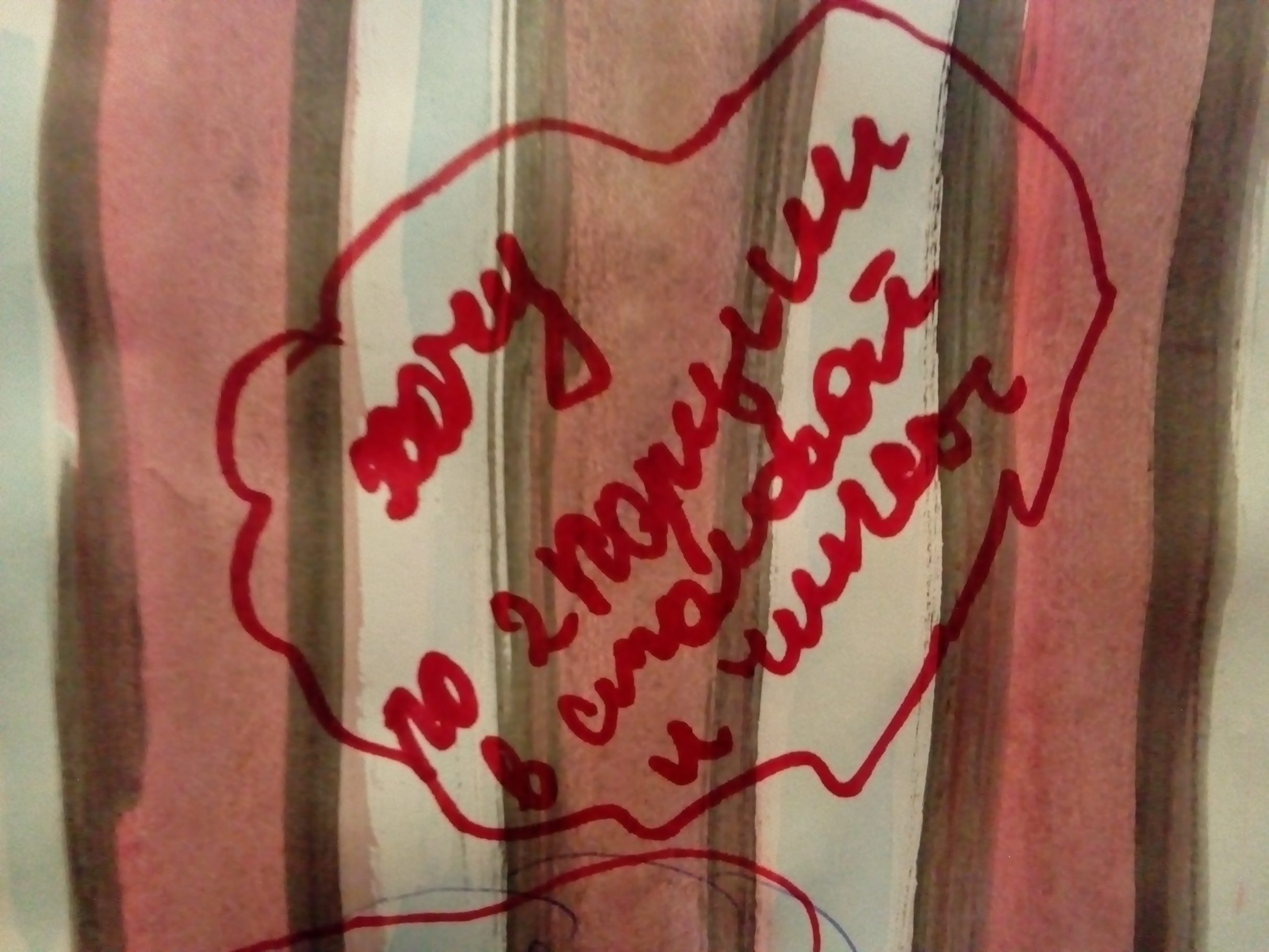 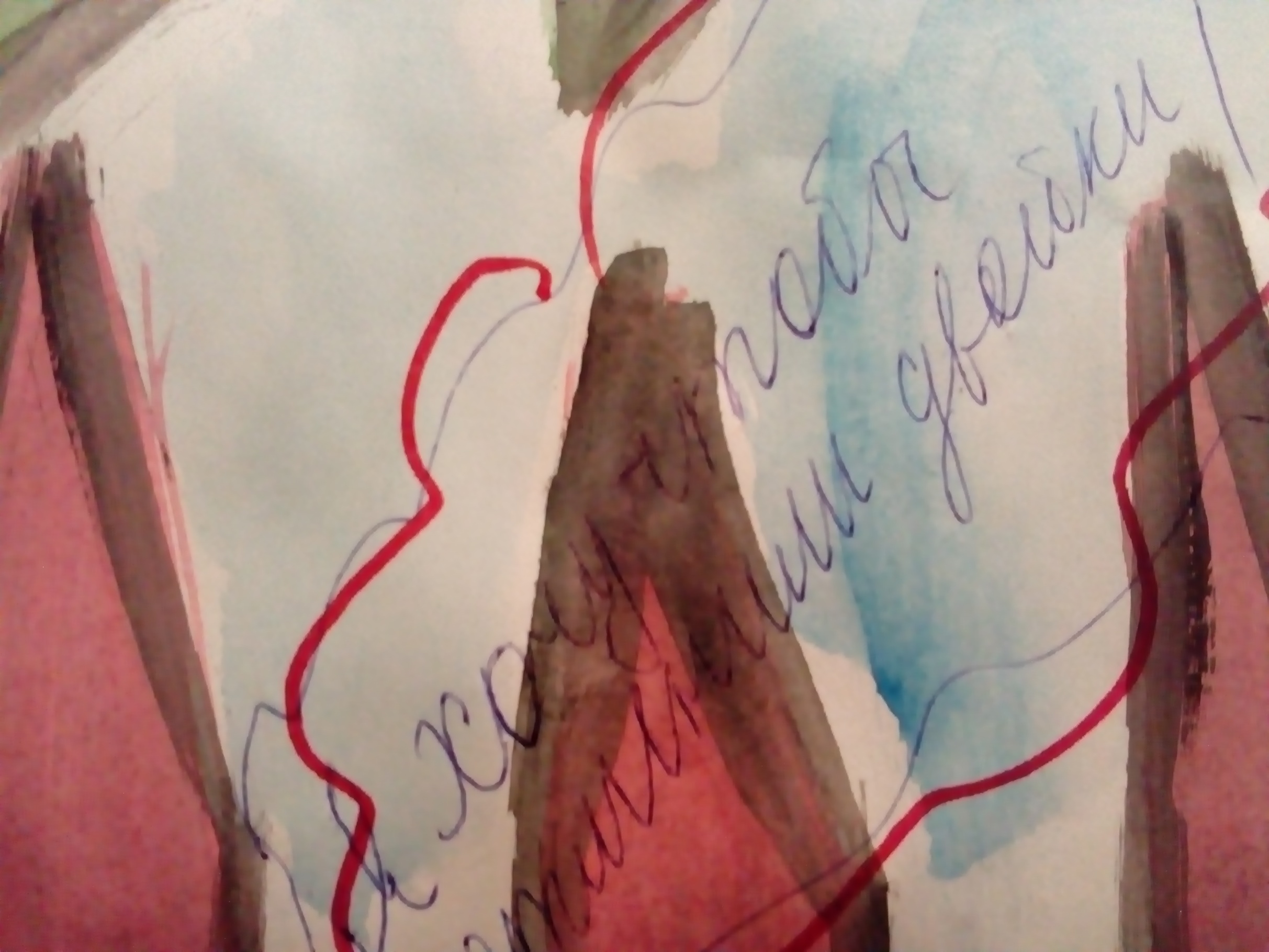 Спасибо
за
 внимание.